Ready-to-go Lesson Slides
Year 3
Fractions
Lesson 3
Spr5
Starter:
Which one is different?
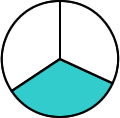 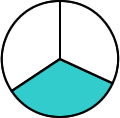 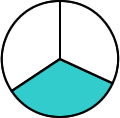 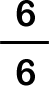 +
+
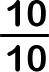 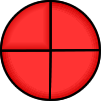 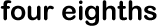 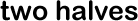 Starter:
Which one is different?
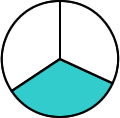 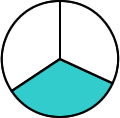 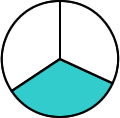 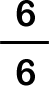 +
+
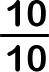 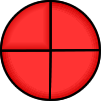 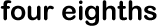 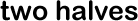 Each image shows a fraction that is equal to 1 whole apart from this one.
Four eighths is less than 1 whole (if it was to be the same as 1 whole, it would
need to be eight eighths).
Talking time:
What fraction does each box in this ten frame represent?
Explain why.
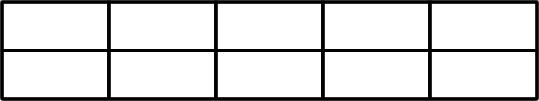 Talking time:
What fraction does each box in this ten frame represent?
Explain why.







If we think of the ten frame as being worth 1 whole, then it has been split into 10 equal parts.

So, each box is worth 1 out of 10 or         .
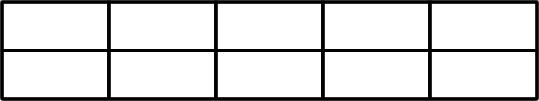 1 
10
Talking time:
Put counters to cover one tenth of this frame.
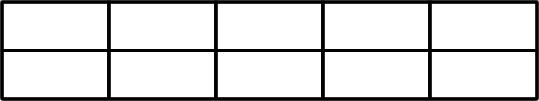 Talking time:
Put counters to cover one tenth of this frame.
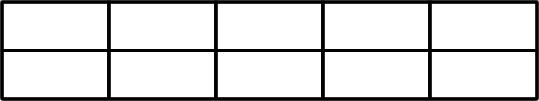 Talking time:
Put counters to cover one tenth more than four tenths of this frame.
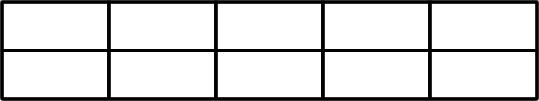 Talking time:
Put counters to cover one tenth more than four tenths of this frame.
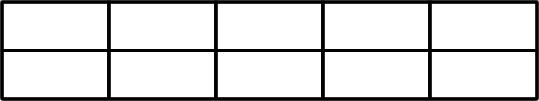 Activity 1:
Use counters and a ten frame to show these fractions:


two tenths



eight tenths



two tenths less than eight tenths
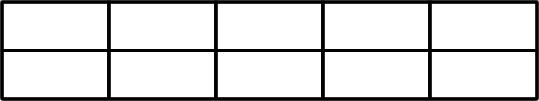 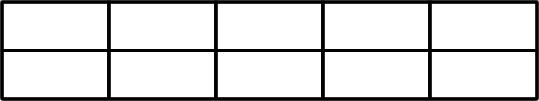 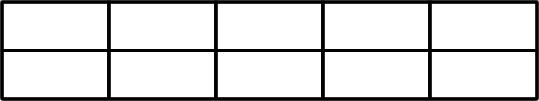 Activity 1:
Use counters and a ten frame to show these fractions:


two tenths



eight tenths



two tenths less than eight tenths
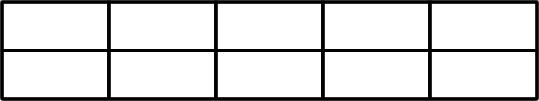 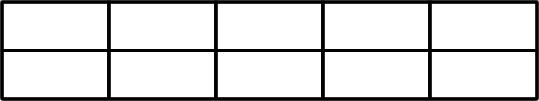 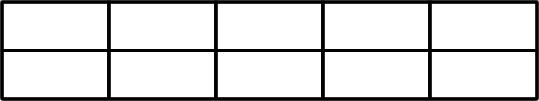 Talking time:
This counting stick is worth 1 whole.
Label each fraction that the stick shows.
Talking time:
This counting stick is worth 1 whole.
Label each fraction that the stick shows.
3 
10
5 
10
7 
10
9 
10
2 
10
1 
10
4 
10
6 
10
8 
10
10 
10
or 1 whole
Activity 2:
These counting sticks are worth 1 whole.
Label each arrow with the correct fraction.
Activity 2:
These counting sticks are worth 1 whole.
Label each arrow with the correct fraction.
7 
10
9 
10
3 
10
1 
10
5 
10
10 
10
or 1 whole
Activity 3:
What fractions can you identify?
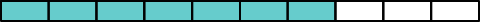 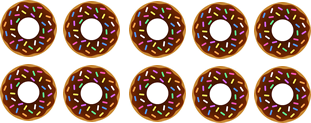 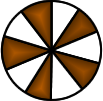 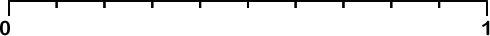 Activity 3:
What fractions can you identify?
7 
10
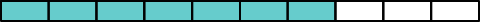 5 
10
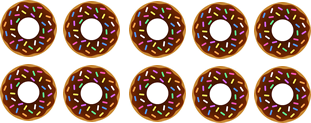 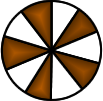 Extension:
Choose four more fractions (tenths) and find four different ways to represent them.
5 
10
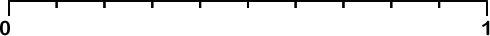 8 
10
Activity 4:
Complete the missing fractions.
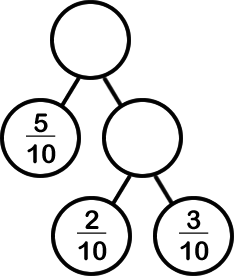 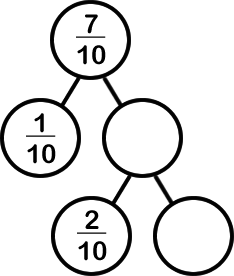 Activity 4:
Complete the missing fractions.
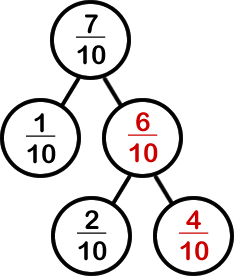 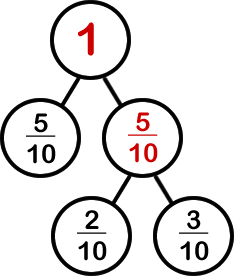 Evaluation:
True or False?

     = 2      
					 				 	 			
This counting stick is divided into tenths.     
	 

c)                      The missing fraction is 9 tenths.
					 
	 						 		
							 
d)   There are 10 tenths in 1 whole.				 

e)    Eight tenths and two tenths are the same as 1 whole.
2 
10
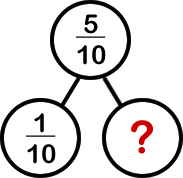 Evaluation:
True or False?

     = 2      FALSE     
					 				 	 			
This counting stick is divided into tenths.    TRUE
	 

c)                      The missing fraction is 9 tenths.
					FALSE
	 						 		
							 
d)   There are 10 tenths in 1 whole.		TRUE		 

e)    Eight tenths and two tenths are the same as 1 whole.		TRUE
2 
10
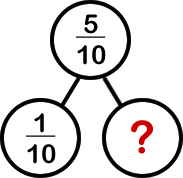 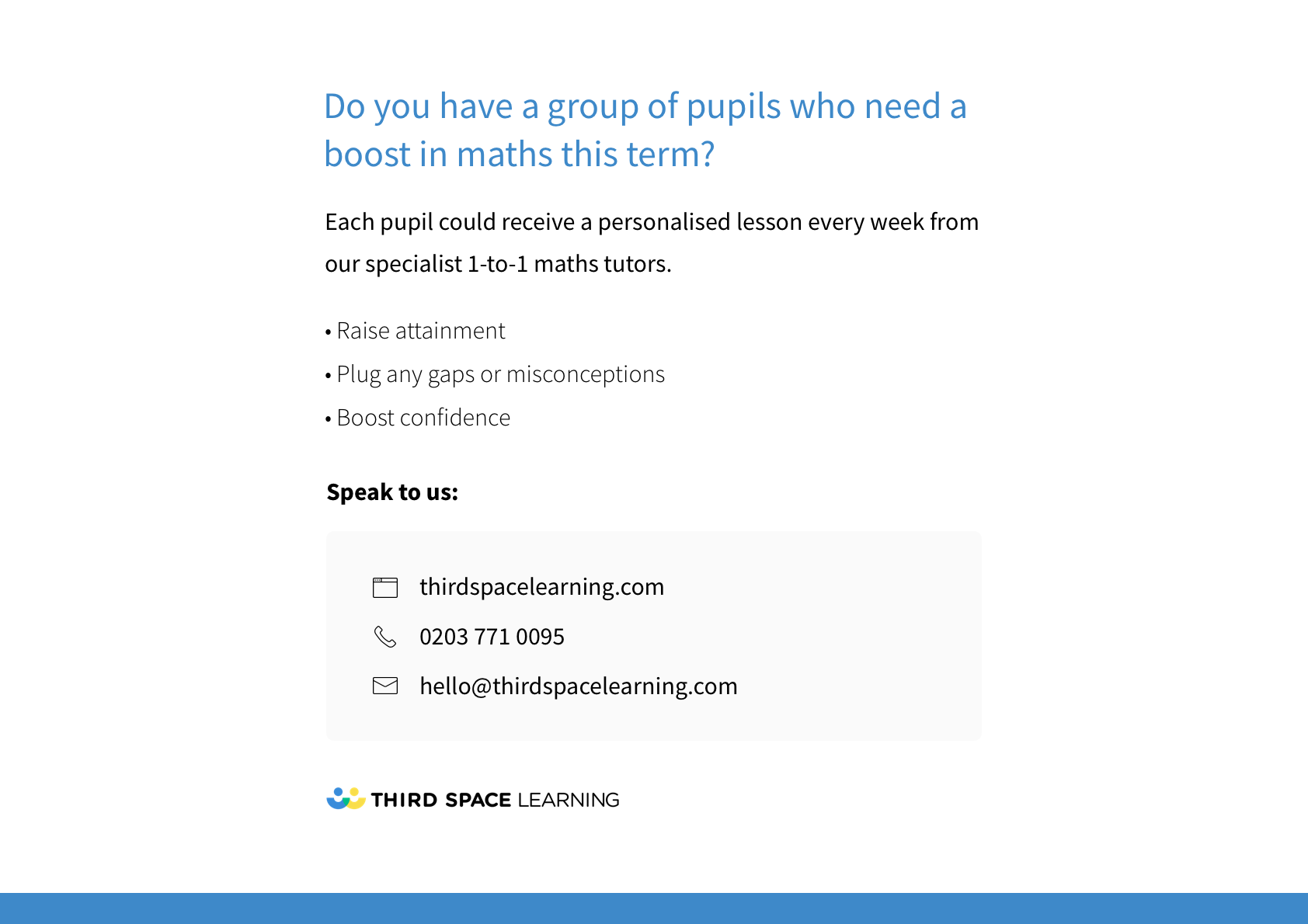